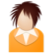 Resource owner
choose resources to
protect – out of band
set policies –
out of band
UI
Authorization server
Protection
API
Authorization API
4
PAT
RS registers resource sets and scopes (ongoing)
C requests resource
RS registers permission
AS returns permission ticket
RS error with ticket
C requests authz data and RPT with ticket
AS gives RPT and authz data (after optional claim flows)
C requests resource with RPT
RS returns resource representation
PAT
7
PAT
AAT
RPT
UI
1
3
Resource server
Protection
client
AAT
RS-specific
API
9
6
5
Authorization client
RPT
8
Client
RS-specific client
2
UI
Requesting party
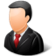 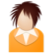 PAT
Authorization server
Resource server
RO
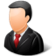 AAT
Authorization server
Client
RqP
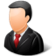 RPT
Authorization server
Client
Resource server
RqP